What is Go-Ride?
Go-Ride is British Cycling's development programme for young people. 
The programme provides a fun and safe way to introduce young riders to the world of cycle sport and provides a platform to improve bike handling skills.
Go-Ride provides the first step onto the Performance Pathway - over 60% of riders on the Great Britain Cycling Team started out at Go-Ride Clubs.
In November 2018 we were awarded our Clubmark renewal:
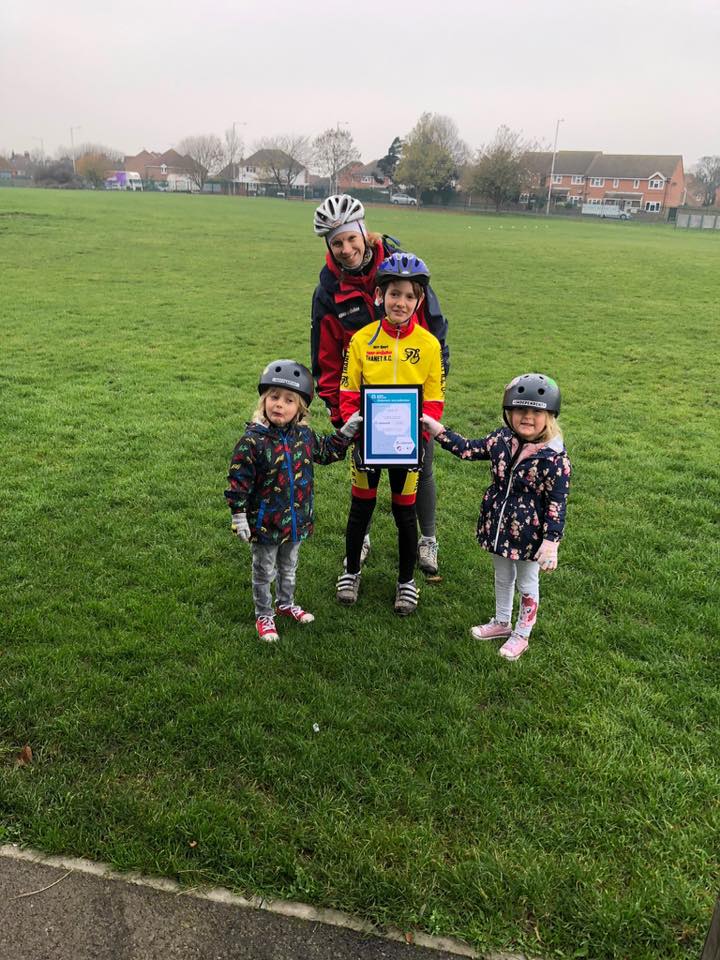 2018 Renewal 3 year Development Targets:
Aim 1: Establish suitable Go-Ride venues accessible to existing and new members. 
Aim 2: Recruit and retain more coaches
Equity Aim: More older (14+) girls in the club
Venues
Draper’s Mills Primary
Venue trialled Nov-Dec 2018
Excellent venue but costs not covered due to low numbers
Discovery Park, Sandwich
Free Go-Ride Venue 
Tarmac Oval bus turning circle, approx. 200m long. 
Perfect for U12 coaching and racing.
Moving forward:
Venue needed for older youth/junior/adult coaching
Lots of people have enquired re adult coaching sessions
Go – Ride 2019
Over 20 riders aged 18 months to 12 years old have joined us for coaching and/or racing
One Go-Ride racing event at Discovery Park 
Over 20 Go-Ride Coaching Sessions
Colin’s Summer series events well attended
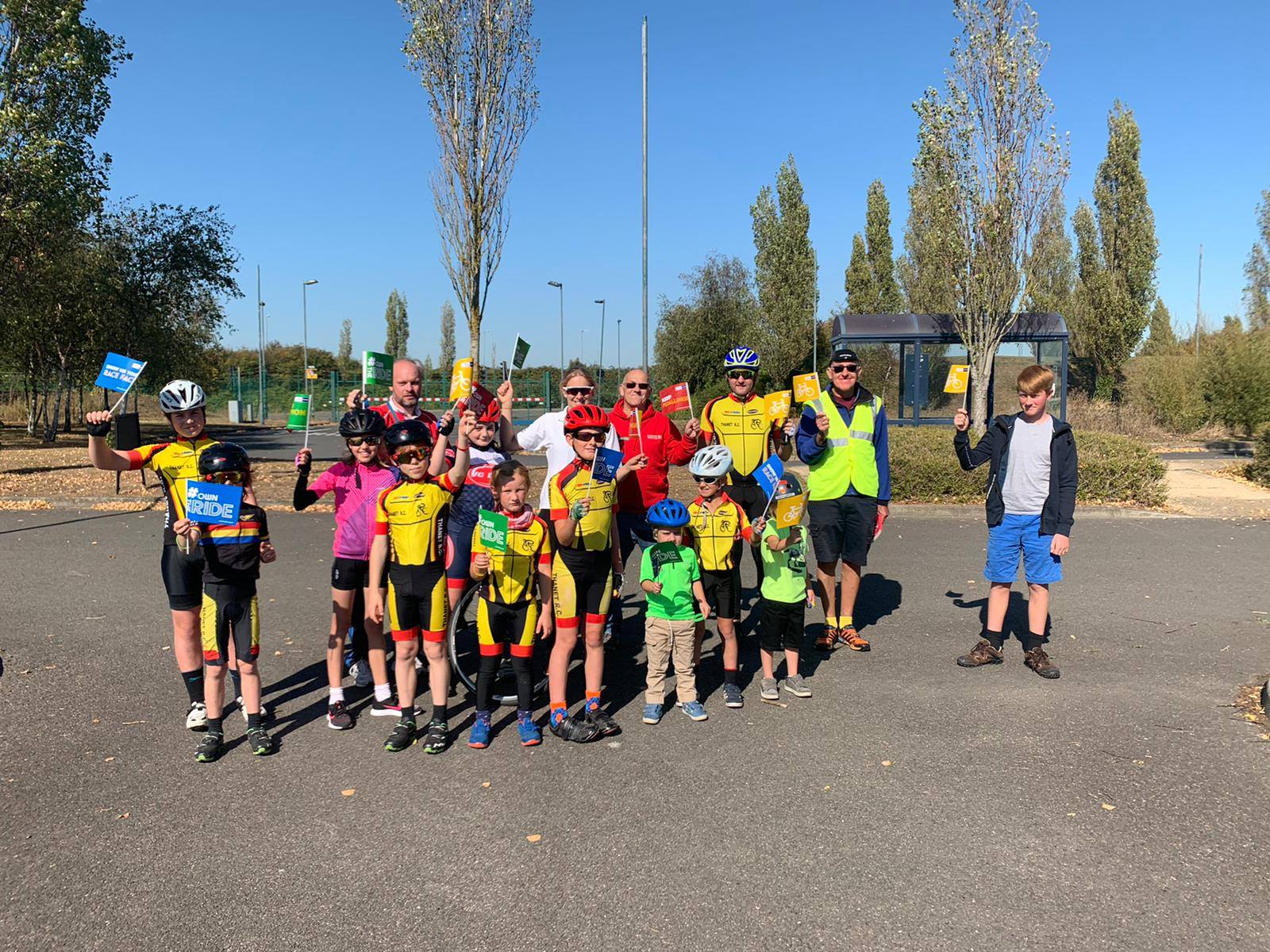 Go – Ride 2019
Big thanks to everyone who has volunteered at Go-Ride events over the year!
TRC Women
Positives this year:
more women riding the club run 
more women riding TTs in club kit
7 TRC women at one Open TT! 
TRC women’s teams racing at national level TTT events
Success at:
Time Trials
Team Time-trials
Criteriums
Road Races
Track
Fixed Crits
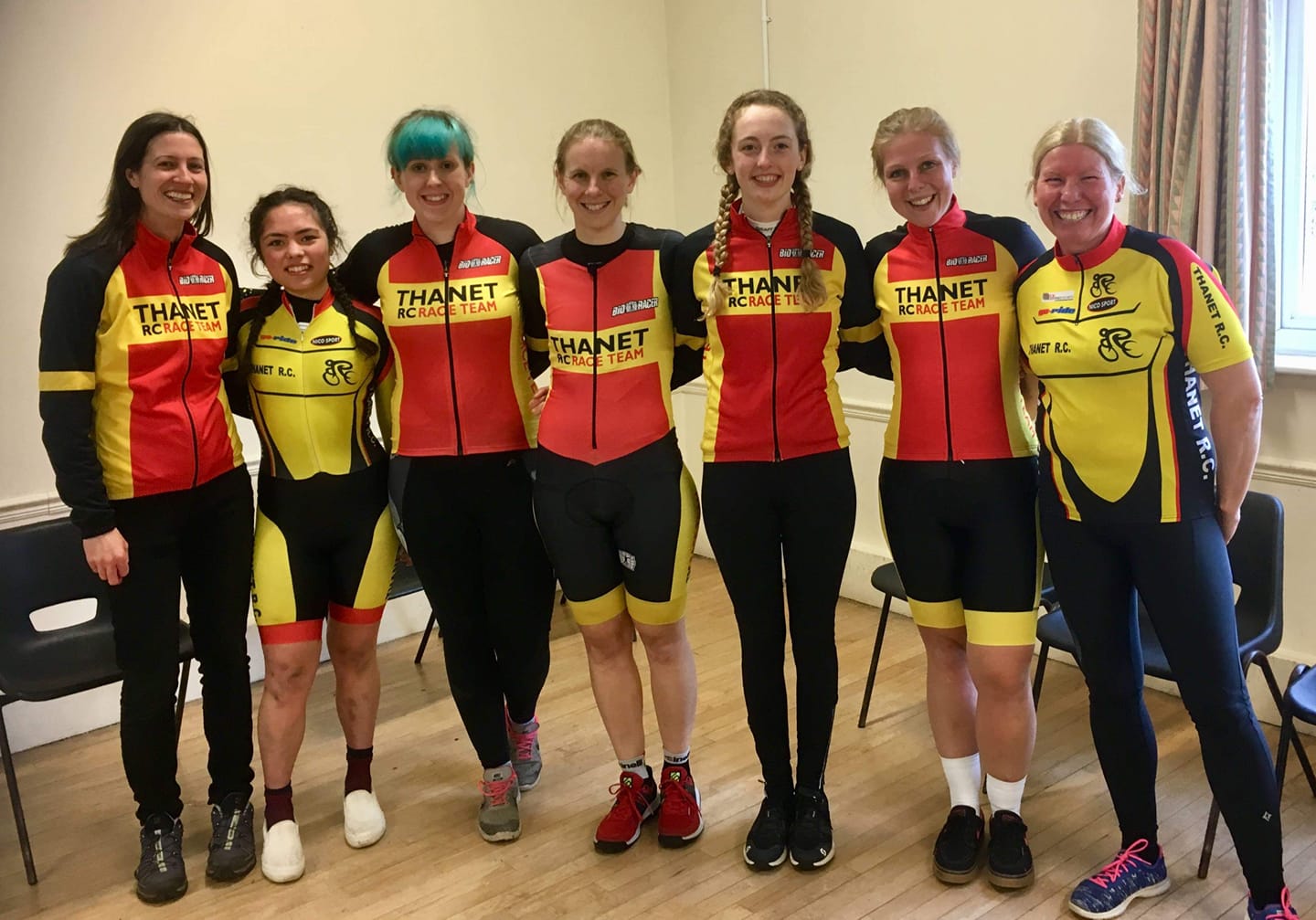